Keeping Safe with genAI
GCSN AI PLD Module 2
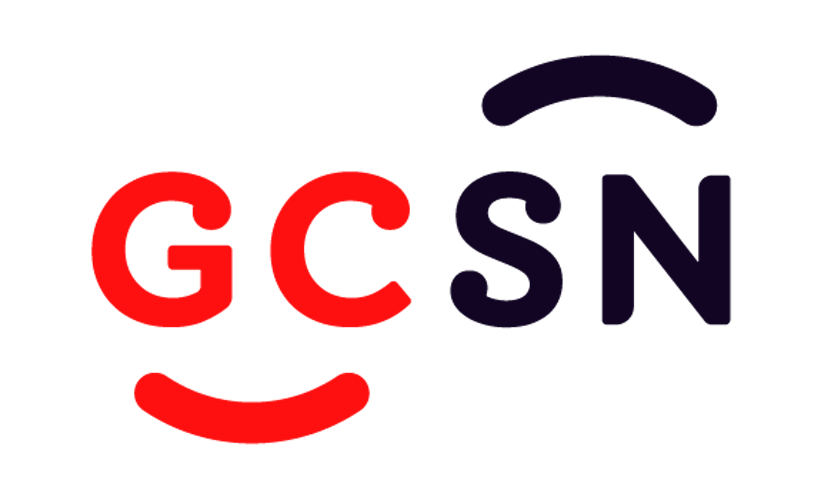 Acknowledgements
This PLD module was last updated January 2025.
This is part two in a series of three, short genAI PLD modules for educators. It should take approximately 45-60 minutes to complete, depending on how long you choose to dedicate to practical activities. 
Artificial intelligence will increasingly impact teaching and learning. This is a fast-moving space, and keep in mind that our understandings of the best practice and practical applications of genAI will change over time.
We welcome feedback and questions regarding this PLD module, and we would like to hear from educators using AI technology successfully in their practice. Contact Gabrielle Wall, GCSN General Manager, at gabrielle.wall@gcsn.school.nz
Professional Learning Module
This Professional Learning & Development (PLD) module can be taken alone (self-guided) or be presented to a group. 
It should take 45-60 minutes.
Where necessary, there are speaker notes at the bottom of the presentation. 
Take your time and consider the discussion questions and practical activities. 
Some questions you can take away and ask peers and colleagues!
Module 2: Keeping Safe with genAI
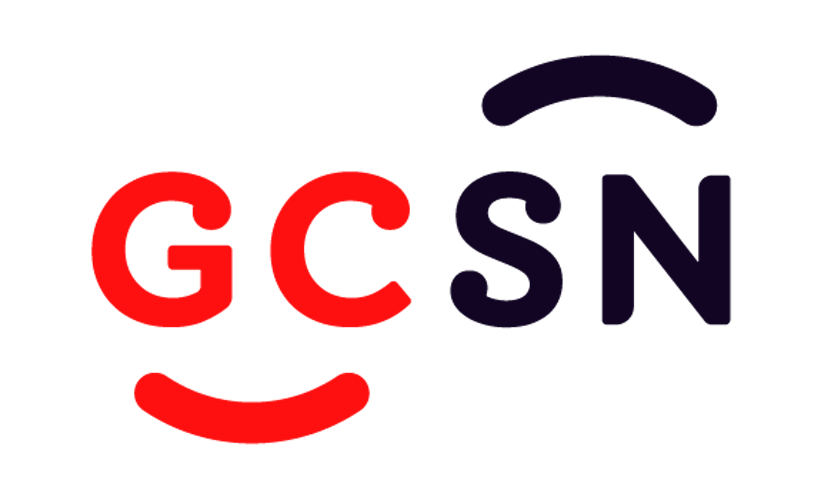 The first module discusses some of the safety and ethical issues of generative AI (genAI) and how to ensure ākonga understand and can safely use AI for learning. 
By the end of this session, Kaiako/Teachers will:
Understand both the potential of genAI as well as the associated risks.
Understand that keeping data private is a shared responsibility.
Have knowledge to create AI-use agreements and involve students and parents in genAI usage. 
Have strategies to develop digital citizenship and encourage critical thinking when using genAI for learning.
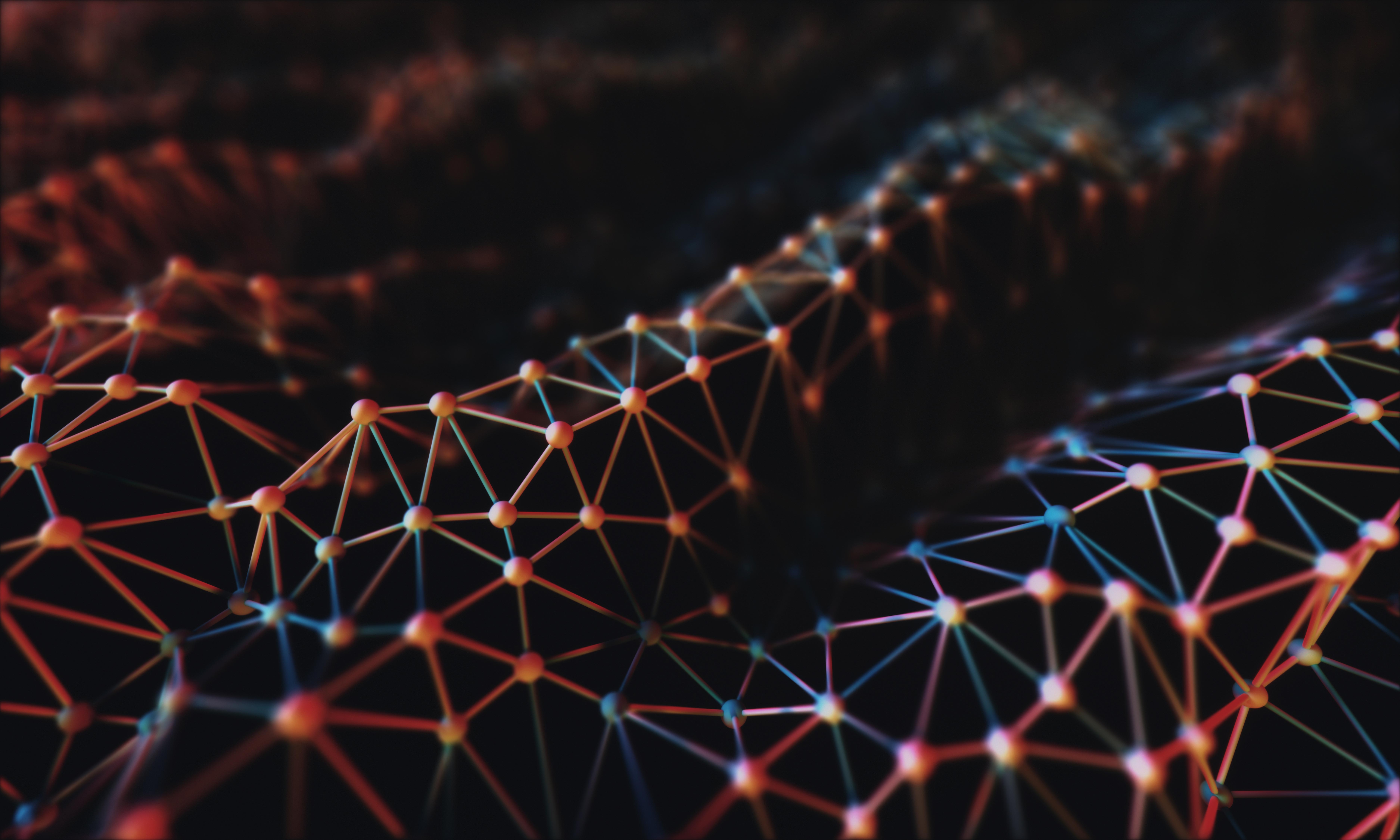 How Do Students Use genAI?
Generative AI (genAI) takes prompts given by a user and provides a generated output. 
This includes tools like ChatGPT, Grammarly, image generators etc.
Students can ask genAI a learning-related question or ask it to produce something like a story, essay, or piece of art.
This doesn’t necessarily mean that genAI is always right or produces the best content. It is important to fact check.
It cannot replace a human’s capacity for creative pursuits and imagination.
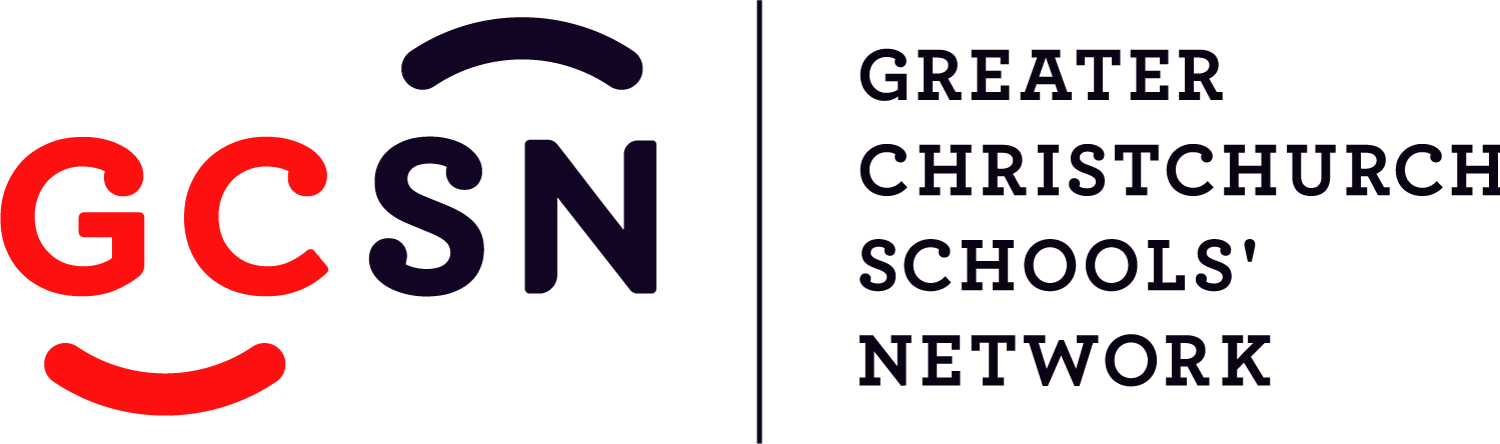 The Potential of genAI
genAI is capable of a lot and presents several opportunities for learning. For example:
Personalised learning and AI tutoring
Access to learning resources and creating unique learning materials
Efficiency in staff administrative tasks
Support for teachers’ professional practice
Engagement and motivation through activities 
Beyond purposeful genAI learning activities, students may use it to complete homework, cheat, or do class activities for them to avoid doing work.
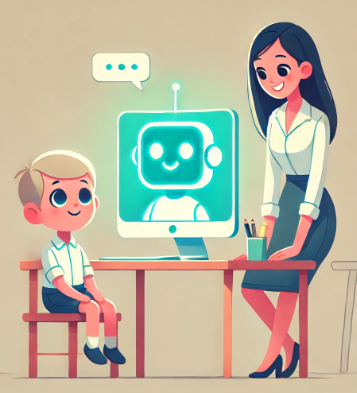 Discussion
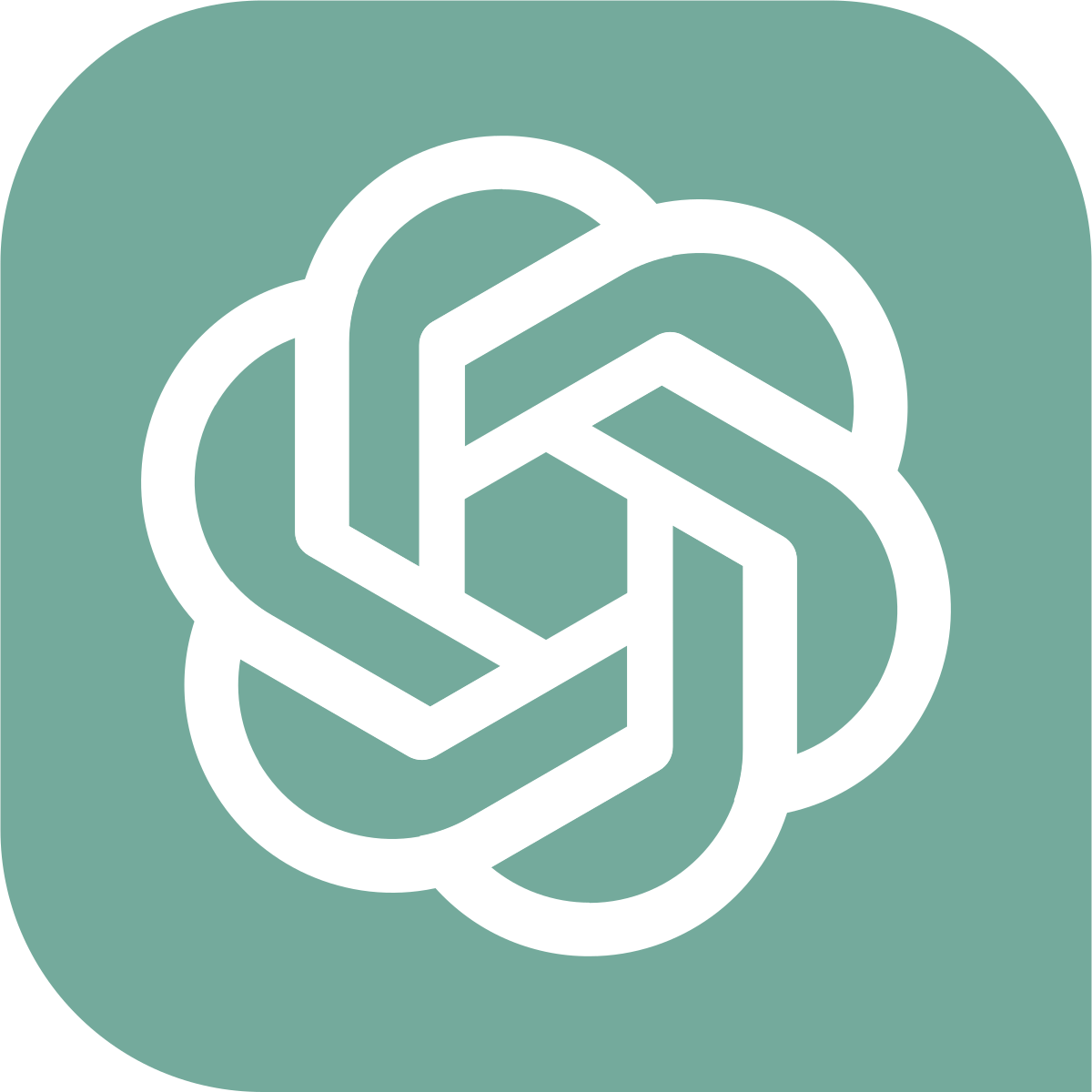 In what ways do you and your colleagues use genAI (such as ChatGPT) in classroom activities?
In ways do students use genAI during school?
Is genAI used in inappropriate ways, such as for cheating or cutting corners?

Discuss in small groups or pairs.
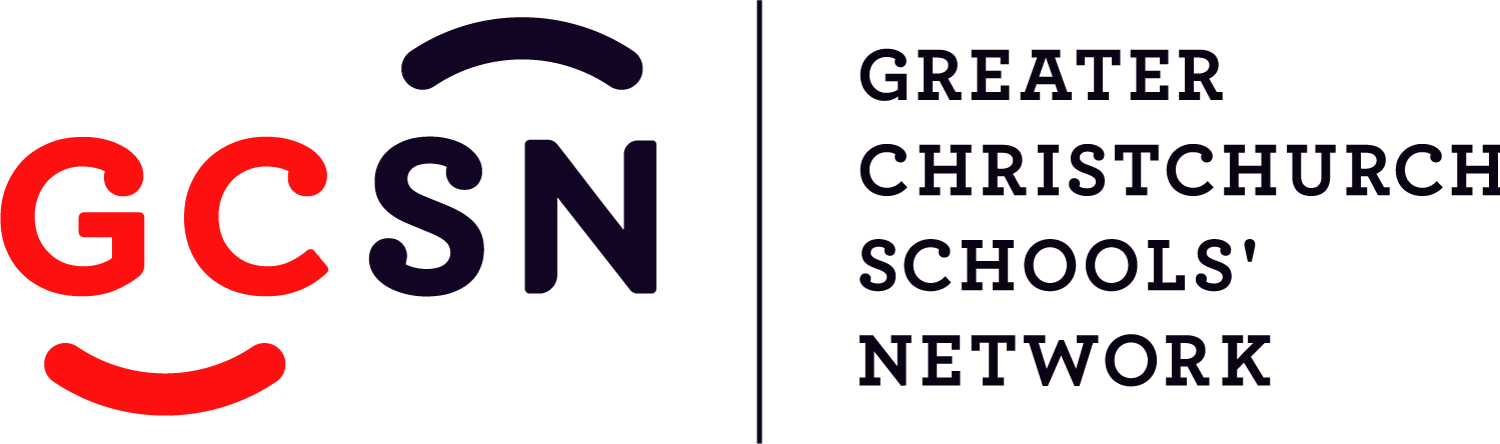 [Speaker Notes: Take a few minutes to consider these questions. Keep in mind that this technology is relatively new for a lot of people who are grappling with it. This is not a place of judgment for kaiako to judge one another for genAI use or to assume the worst intentions of ākonga using genAI. Think more about the learning opportunities to ensure it can be a safe learning tool.]
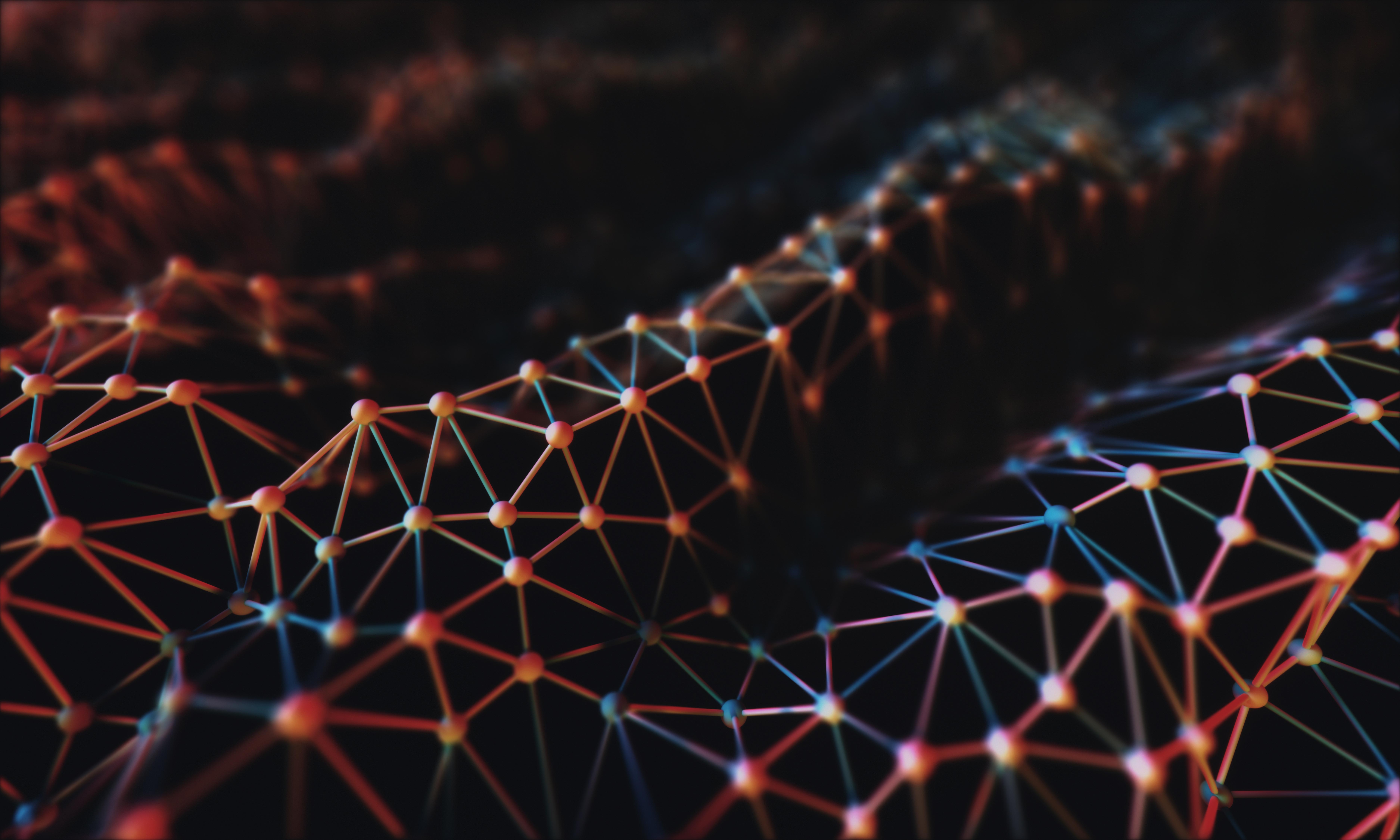 The Risks of genAI
While genAI opens learning up to innovative new opportunities, there are also numerous risks that need to be accounted for. 
This includes issues of misuse (e.g. cheating, dependence on technology) and safety (e.g. sharing private information).
To capitalise on the benefits of genAI, schools need to educate students on proper AI use
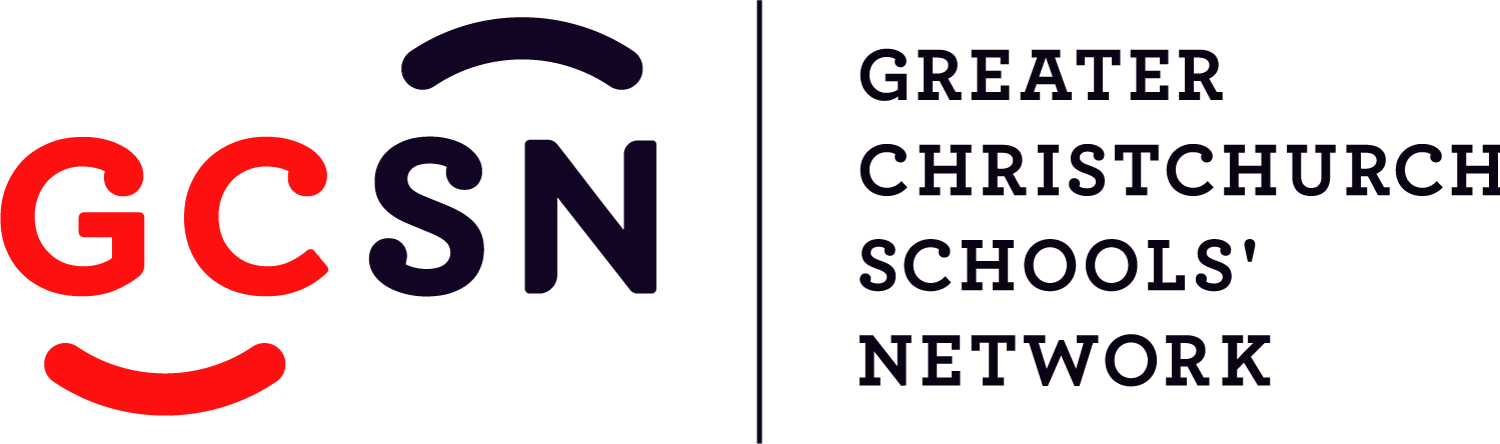 Mitigating Risk
Streamlined lesson planning and administration
Inadequate accuracy and reliability
Enhanced engagement
Inhibited critical thinking
Personalised learning
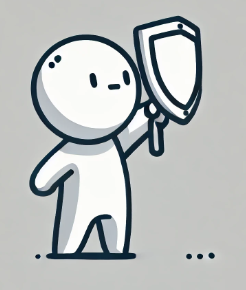 Equity concerns
Data security and privacy
Self-directed learning
Fun, novel learning activities
Cross-disciplinary support
Biased data
Cheating and misuse
Dependence on technology
Improved access to learning resources
Social disruption and screen time
Creative learning and artistic motivation
Removal of traditional teaching
Supporting different learning needs
[Speaker Notes: There are many positives that make genAI very appealing, especially as educators realise the novel applications. However, there are numerous risks associated with the uptake of AI in education. To fully realise the benefits, educators need to adopt a balanced approach that addresses both the opportunities and potential risks. 

Focusing solely on the positives may lead to missed ethical considerations or misuse, while an overly cautious focus risks students disengaging from the tool or not having exposure to it in a safe environment.

By mitigating risks, educators can utilise genAI for education and create an environment where genAI is used openly, safely, and in a way that complements traditional education (rather than replaces it). This is a balanced approach.]
Privacy and Data Protection in the Digital Age
It is important that schools/kura, kaiako, and ākonga all protect their data.
This is important to keep ourselves and one another safe, but also to ensure trust within the community.
The New Zealand Privacy Act 2020 governs how personal information is collected, stored, used, and shared.
Schools must be transparent and responsible in handling data.
Privacy and Schools
The Education and Training Act 2020 places obligations on schools to safeguard student welfare, including how they manage and use student data.
Schools need to maintain trust with students, parents, and the wider community.
Students may not understand their vulnerability or the importance of keeping data private.
Data Privacy and genAI
What does this mean for genAI?
Students and educators may unknowingly or mistakenly provide genAI with private or sensitive information.
genAI does not collect or store private data unless programmed to do so.
Any information given to genAI such as personal details, sensitive data, or school-specific information can be processed and remembered.
The content generated by the genAI may be used by the provider for training purposes. 
Schools need to ensure that they do not provide genAI with private data and have clear guidelines for students to do the same. This is to ensure safe ongoing use.
What Data Might AI Collect?
genAI tools have memory – they remember what you told it to personalise responses.
Therefore, it will remember things like:
Personal information (names, ages, demographics)
Learning data (scores, grades, activities, and homework)
Behavioural data (how someone engages with online tools, learning preferences)
Health information (health or wellbeing information)
[Speaker Notes: If you’ve used tools like ChatGPT before, try asking it what it knows about you. You should be able to recite some facts. This highlights what information it already has stored about you.]
Discussion Question
What prompts may a teacher or student provide genAI (e.g. ChatGPT) that provide inappropriate sensitive information?

Examples:
“I’m a year 6 students at [school name] and Mrs [teacher name] has given me this assessment. Can you help me?”
“I live at [address] and I need to be at [school name] at 8.30am, what bus should I take?”
“My student, [student name], requires a learning plan. They are in year 10 and have Dyslexia. Can you help?”
[Speaker Notes: Can you think of other examples?]
genAI such as ChatGPT can offer lots of unique opportunities for learning, student engagement, and teacher planning/administration.
There are, however, several misuse and safety risks that need to be mitigated.
Don’t provide private information: Kaiako and ākonga may unknowingly or mistakenly provide private or confidential information which may be used by the platform.

AI is a powerful tool, but there need to be guidelines on keeping data safe and private.
Summary of AI and Privacy
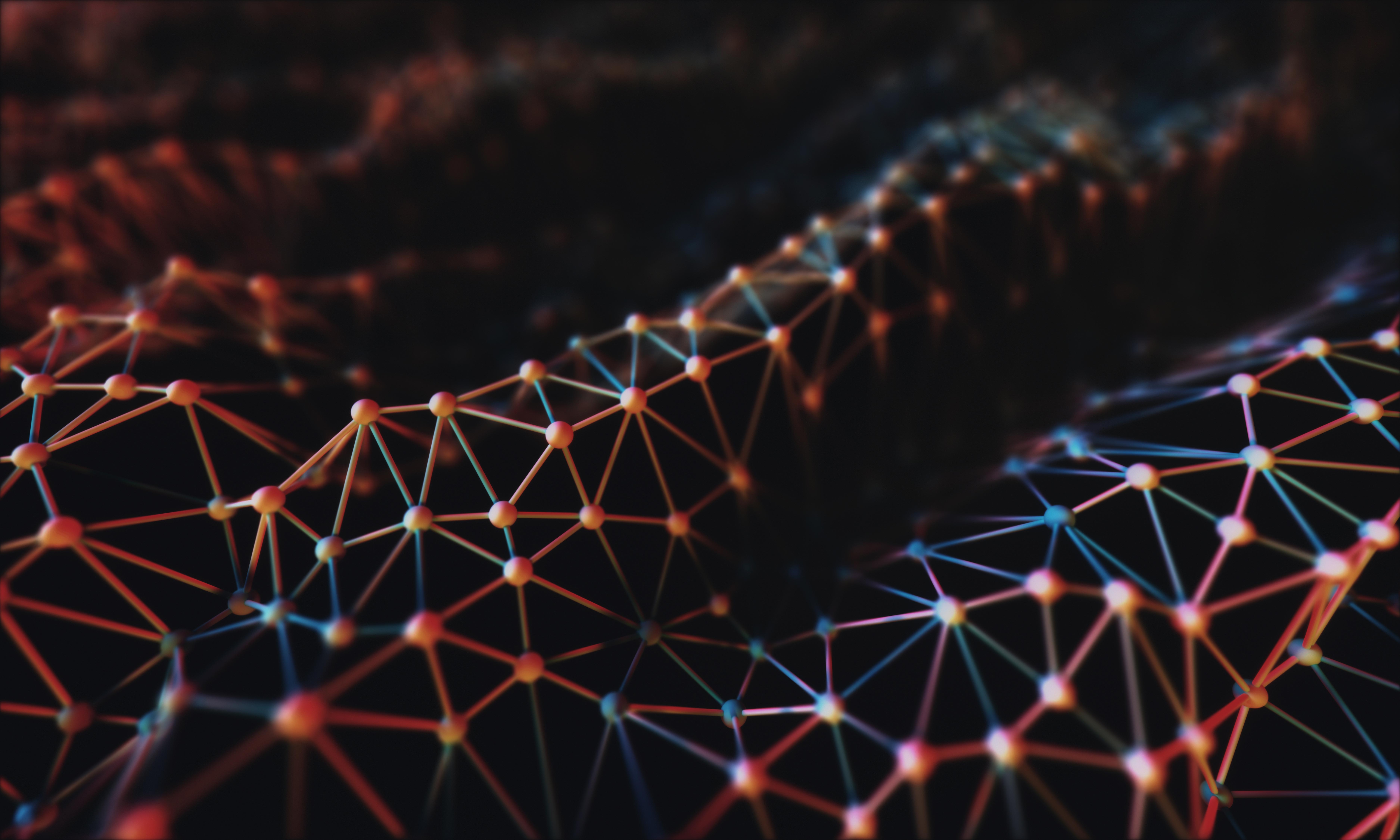 How Do Schools Keep Data Safe?
There need to be guidelines of usage so the school, staff, students, and community have a shared understanding of the role of AI.
This means informed consent – let parents and families know that AI may be used as a learning tool to teach students about responsible use.
The school, students, and families have a shared responsible to keep information private and safe.
Have an AI Use Policy or AI Use Agreement for students.
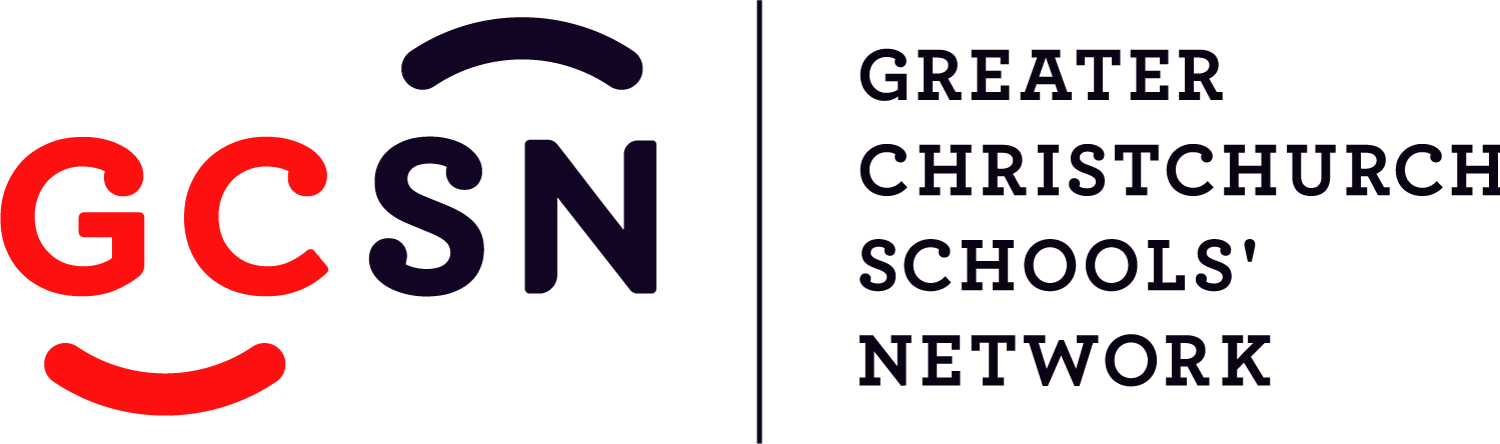 How Could a AI-Use Agreement Look?
This could be a policy used across the school, or co-created with students on a class-by-class basis.
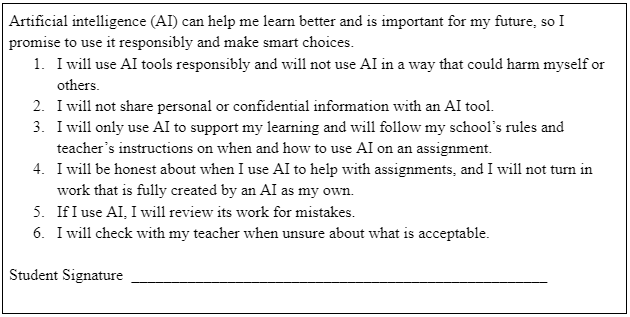 What things would you include in an AI-Use Agreement?

How could students be included in the process of creating an agreement?
What Should an AI-Use Agreement Include?
Include students in the drafting process. This could be a class discussion or brainstorming session.
If it is a school-wide process, there could be focus groups and activities that allow students to feed into the process.
Define what is acceptable and unacceptable use of genAI.
Outline consequences for unacceptable use (e.g. cheating, cutting corners, plagiarism). 
Outline when genAI can be used (in class, under supervision, for homework etc.). 
What information should not be shared with genAI (i.e. private information). 
How do students give credit to genAI for assistance in learning (i.e. citing it’s usage).
Have this agreement sent home for whānau and have it displayed in the classroom. Students should sign the agreement and have a sense of ownership over it.
Discussion Question
What else can educators do to ensure that students do not share private information online (using AI-powered tools)?

Examples:
Only use pre-approved AI tools
Monitor students’ use of genAI
Deal with issues compassionately
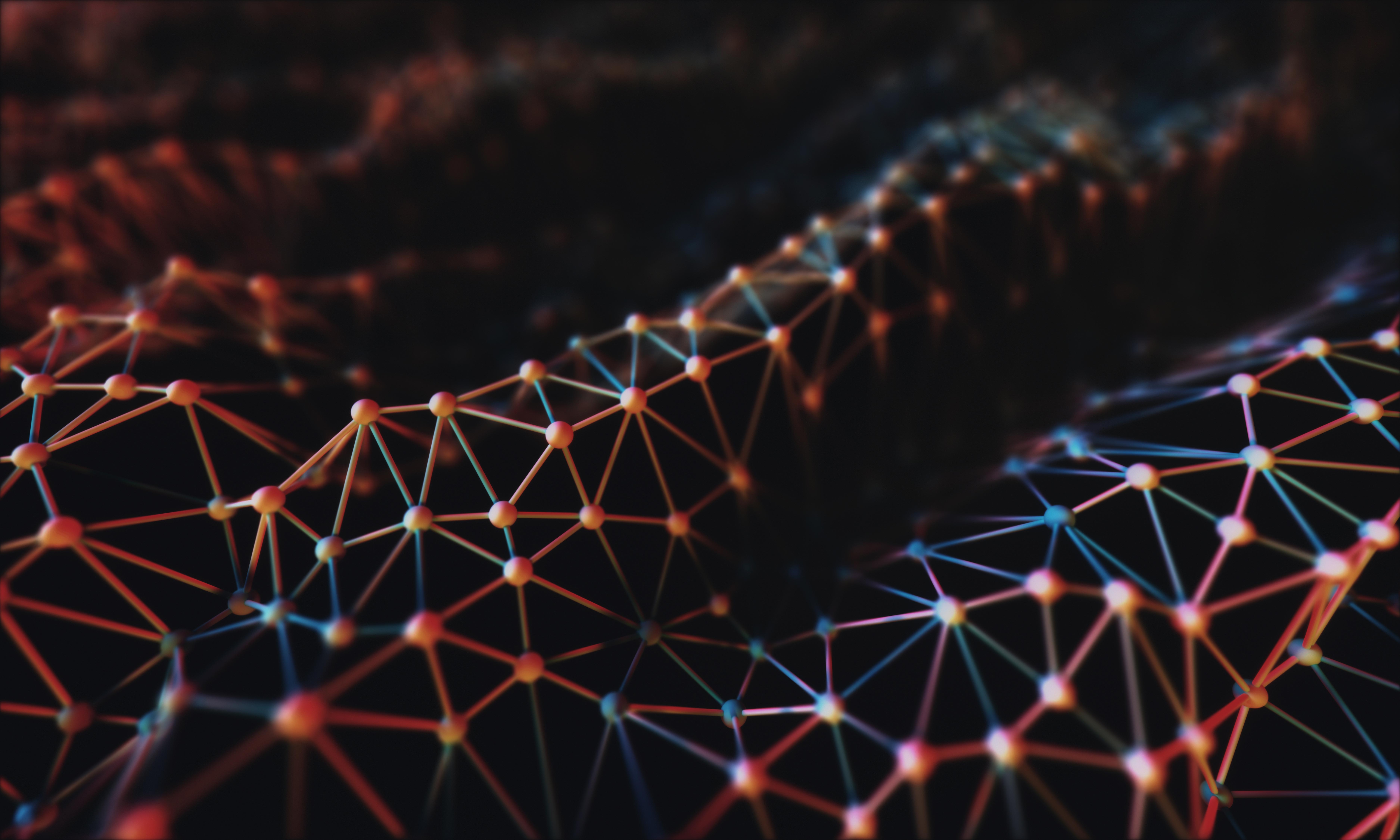 Other Common Ethical Concerns
Plagiarism and Intellectual Property
genAI can generate text and images, and students can use genAI to do work for them. Passing this work off as their own without crediting genAI undermines academic integrity.
genAI can also mimic someone’s writing style so can be difficult to detect. 
Bias in genAI Outputs
genAI reflects the data it is trained on – bias in data leads to biased outputs. This is particularly true considering limited data on indigenous cultures etc.
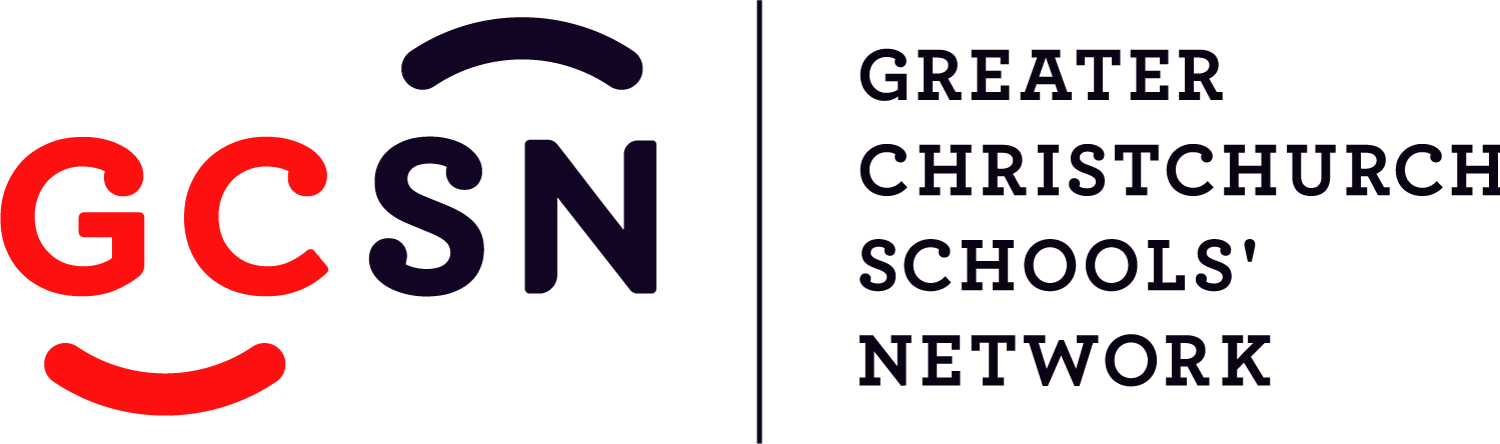 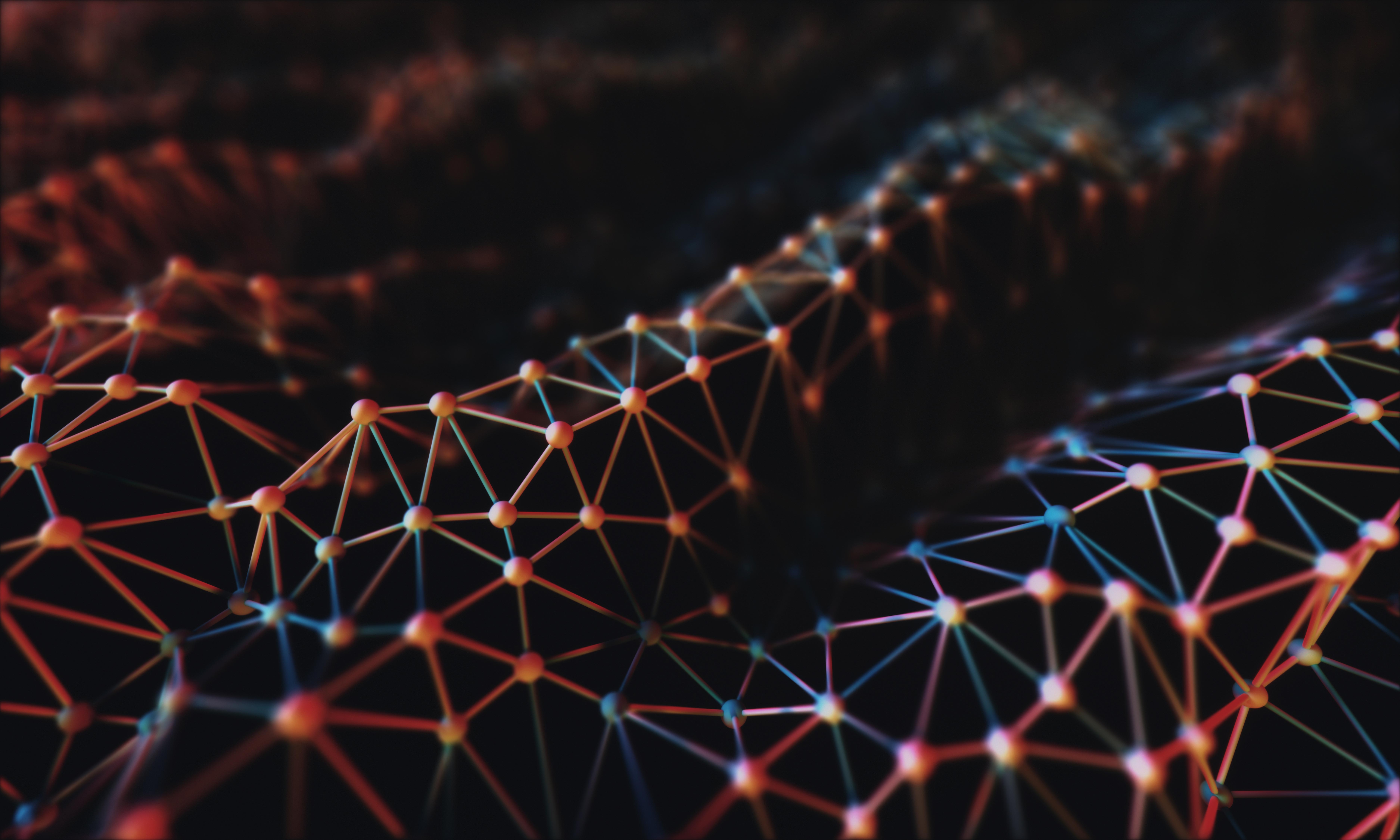 Recognising Bias in genAI
AI models learn from data that may contain societal biases.
This includes biases in gender, race, culture, and social groups.
Because of the data used to train genAI, it may produce outputs that reinforce stereotypes or misinformation. 
What Can We Do?
Cross-check genAI outputs with diverse sources.
Encourage students to be critical of genAI outputs and ask the right questions.
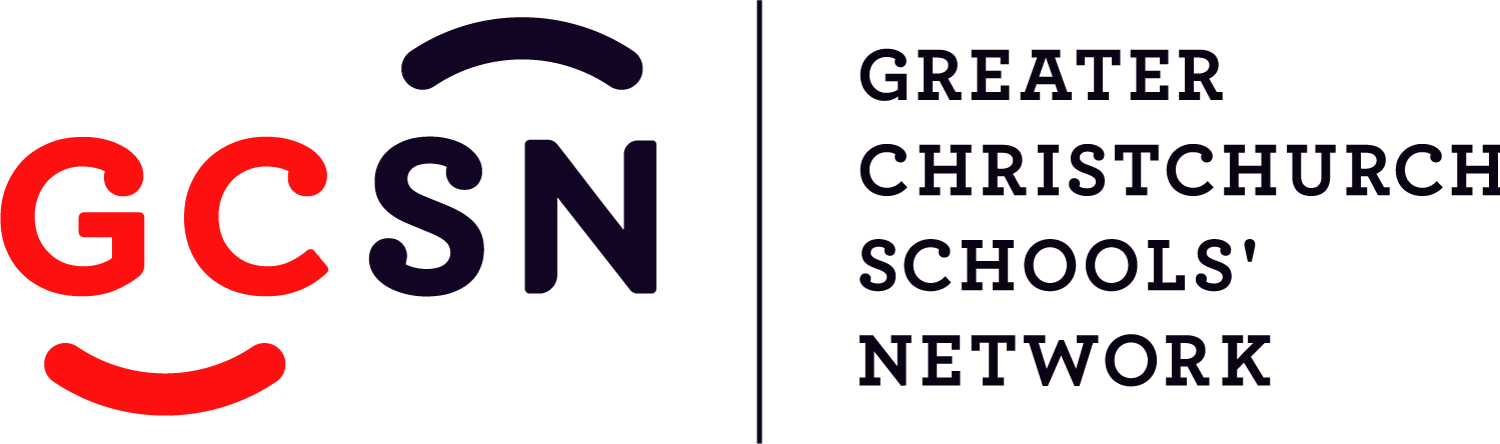 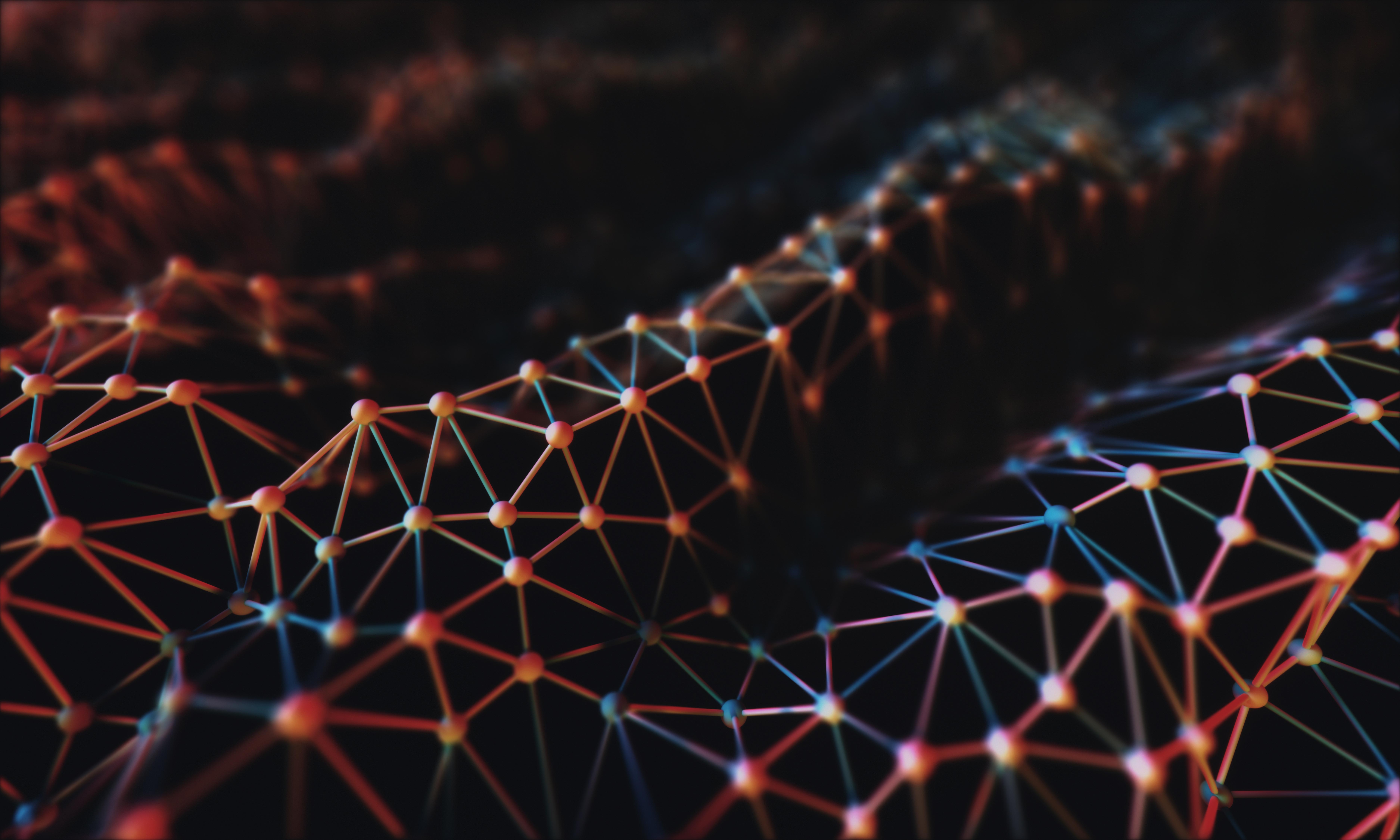 Digital Citizenship
What is Digital Citizenship?
It is the responsible and ethical use of digital technologies. It emphasises critical thinking, accountability, and respect for others.
Why is it Important?
Digital citizenship prepares students for safe and ethical digital interactions.
It encourages positive online behaviour, respect, and integrity.
Skills to Foster
Respecting intellectual property.
Understanding digital footprints (the permanence of online materials). 
Engaging in respectful, constructive online discussions.
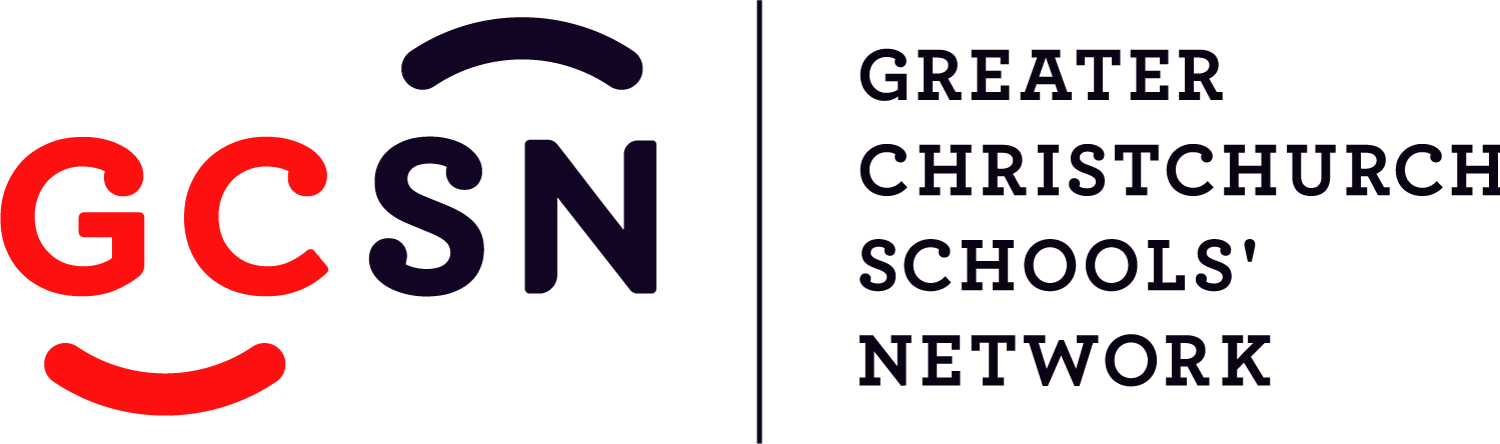 [Speaker Notes: Digital footprints refer to what information we leave behind when we use the internet. This includes things like social media posts, search histories, messages to others etc. In terms of genAI, it will remember what we ask it and it will remember information we give it. If genAI is used inappropriately, students may be leaving inappropriate or incorrect online for others to find.]
Activities to Encourage Responsible Use of genAI
Using genAI at school and preparing ākonga for the future requires deliberate instruction. 
Engage in learning activities that use genAI as a tool for learning, rather than a replacement. 
Encourage critical thinking through activities, including fact-checking and evaluating genAI responses. 
Encourage citation practices, e.g. “Assisted by ChatGPT”.
Use genAI in classroom activities for brainstorming and discussion, but not for getting answers.
Is genAI Always Correct?
The short answer is no. Even with incredible language capabilities, genAI is prone to mistakes and limitations. 
AI Hallucination refers to instances where AI generates information that is factually incorrect, fabricated, or misleading. 
AI can also struggle to grasp nuance and cultural contexts. 
It can also oversimplify topics and omit important context.
Encouraging Critical Thinking
As it is important to continue to foster creativity and originality when using genAI for learning, so too must we foster critical thinking. 
Encourage ākonga not to blindly trust genAI outputs.
Develop skills to evaluate the credibility of information, such as checking sources and cross-referencing. 
Compare genAI responses with verified sources.
Create activities and scenarios where students fact-check genAI information. 
Ask students to explain their reasoning behind accepting or rejecting genAI suggestions and have them critically evaluate outputs.
Do Not Share Private Data: Ensure that students and teachers do not share private information. This should be incorporated into rules of how genAI is used at school.
AI-Use Agreements: These can be co-created with students to outline how genAI can be used and what the consequences are for misuse.
AI Education: This involves directly supporting students to use genAI responsibly and ethically. This can include learning activities where students use genAI with guided support. 
Critical Thinking Support: Ensure that activities have students evaluating genAI outputs and engaging in discussions.
Ways of Keeping Safe
Activity
Consider 3-5 safety concerns you have over students using genAI for learning.

For each of these, consider what things can directly minimise potential harmful impacts:
AI-Use Agreements
Direct instruction
genAI activities
Critical thinking exercises
Parent education/information nights
Concluding Thoughts
genAI is a limited tool. It can make mistakes or be biased in its replies. It is important to foster critical thinking and have students evaluate genAI outputs. 
AI-Use Agreements may be co-created with students to outline appropriate use and misuse of genAI. 
Direct instruction is essential and genAI should be used as a learning tool, rather than a replacement.
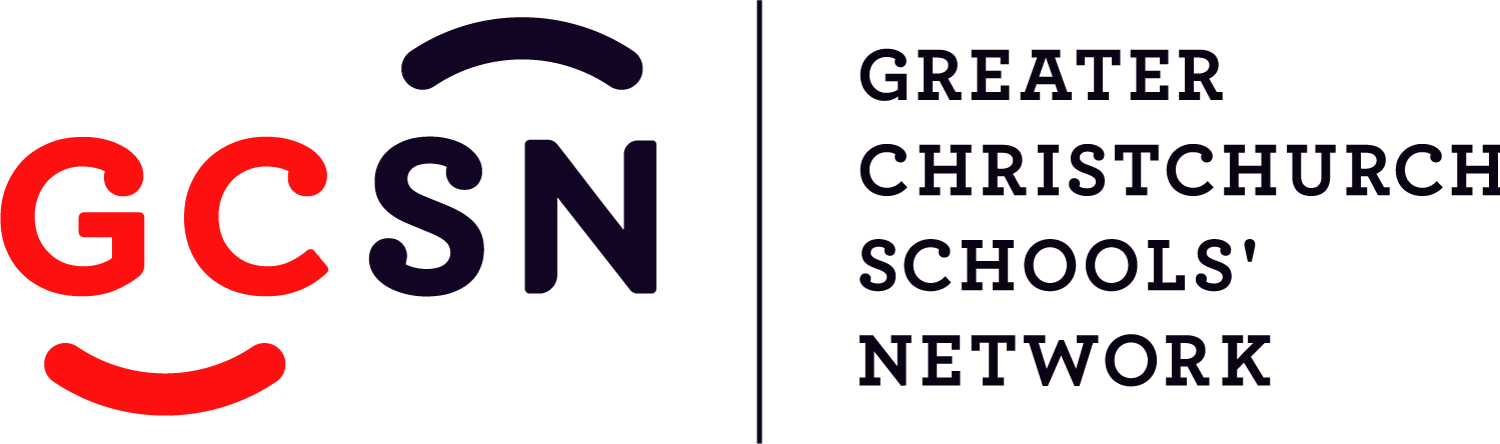 Thank you
Thank you for coming on this journey with us.
This PLD module was last updated in January 2025. 
We acknowledge that some images and content in these slides were created with assistance from OpenAI ChatGPT in 2025.
Examples given are intended to provide educators with ideas and inspiration, rather than act as an exact blueprint for learning.
For any further questions or feedback, please contact Gabrielle Wall, GCSN General Manager, at gabrielle.wall@gcsn.school.nz
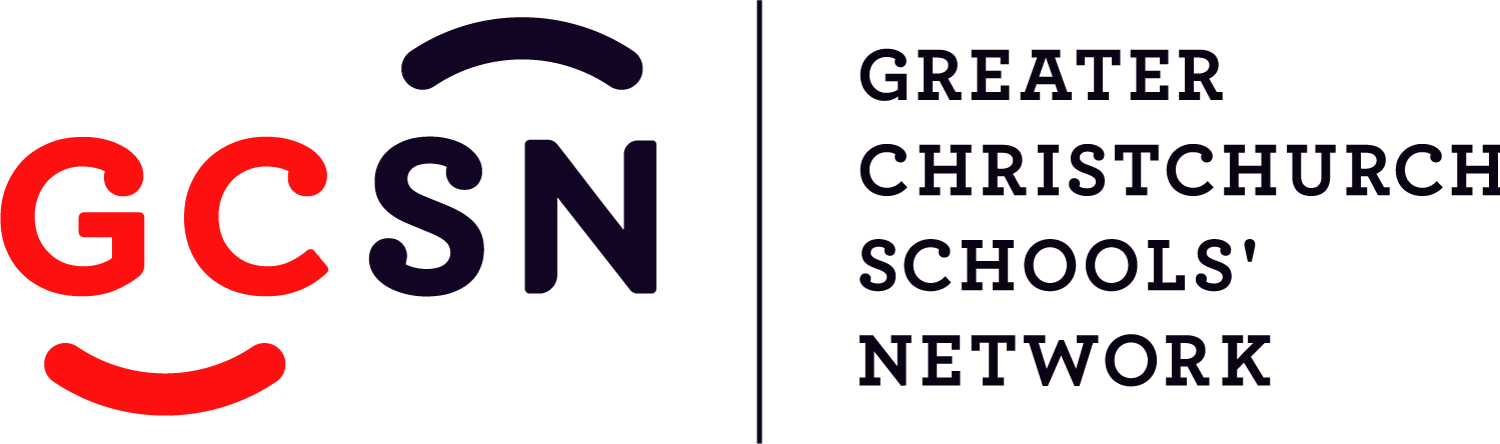